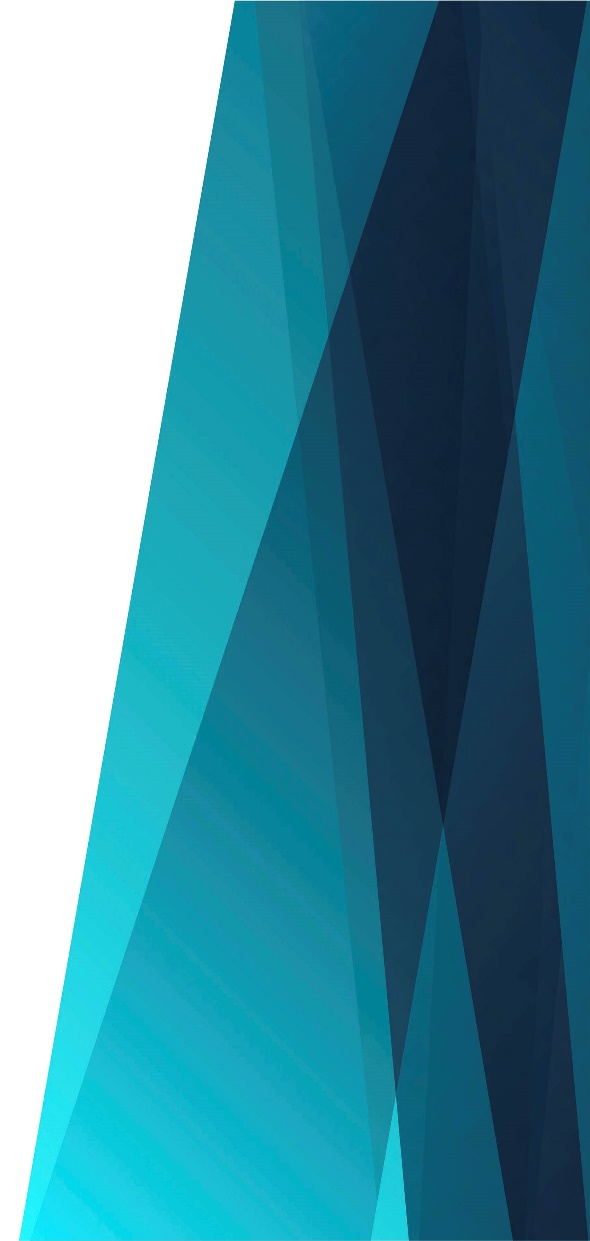 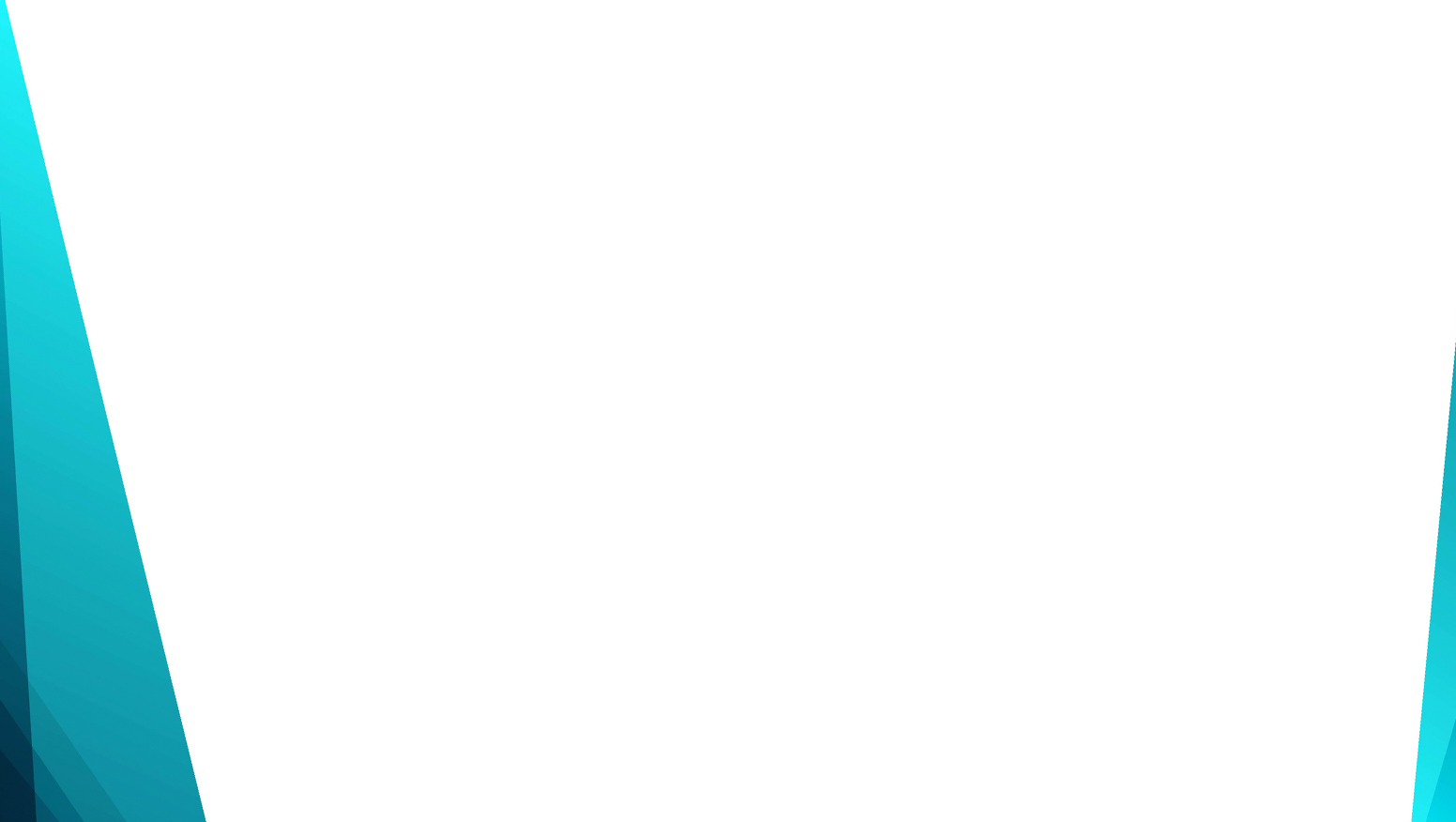 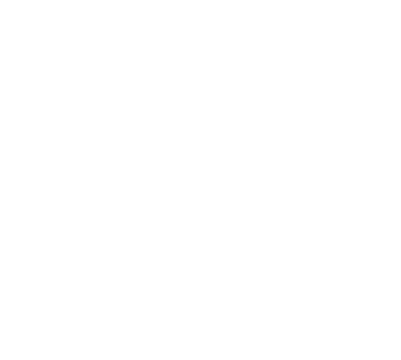 Чистым быть
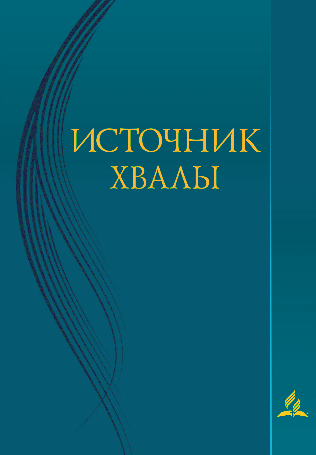 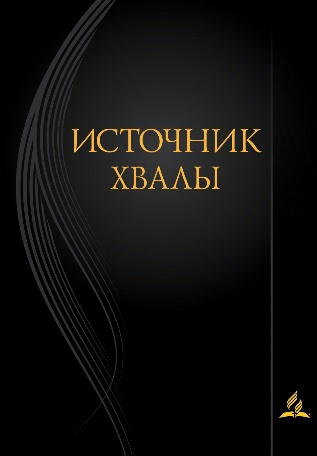 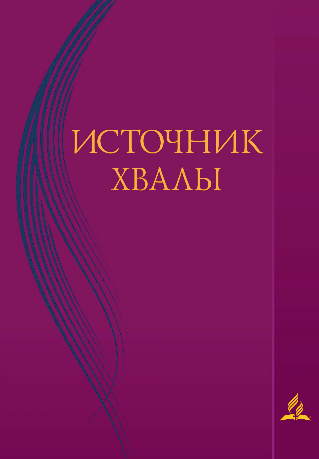 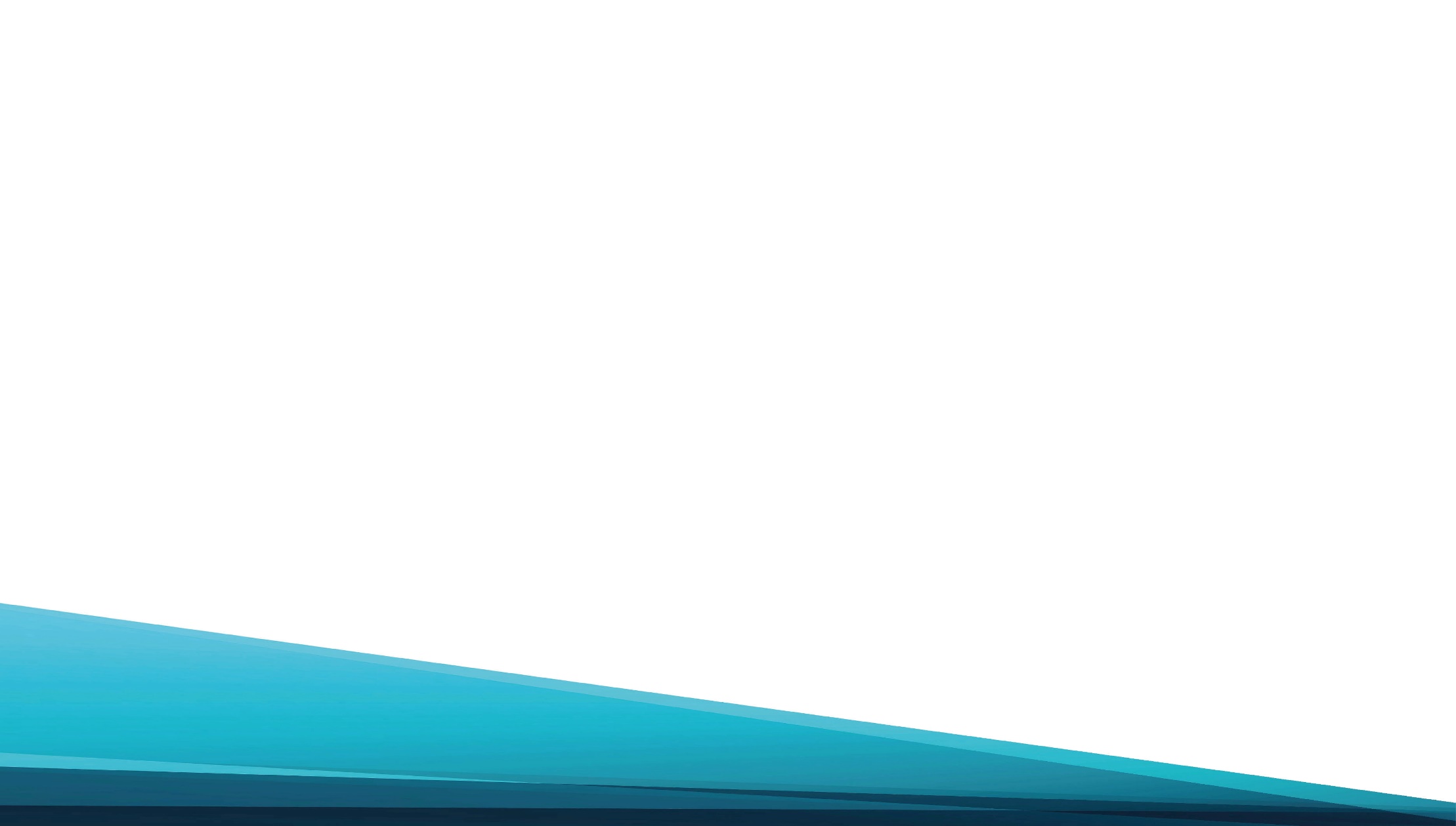 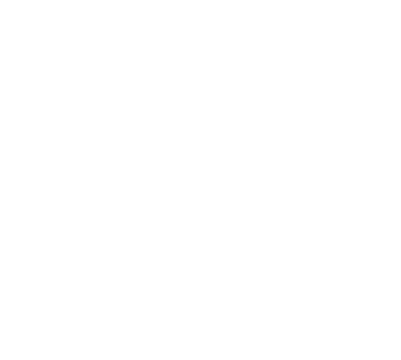 Желаю иметь я 
Чистое сердце,
Желаю пороки
И грех победить.
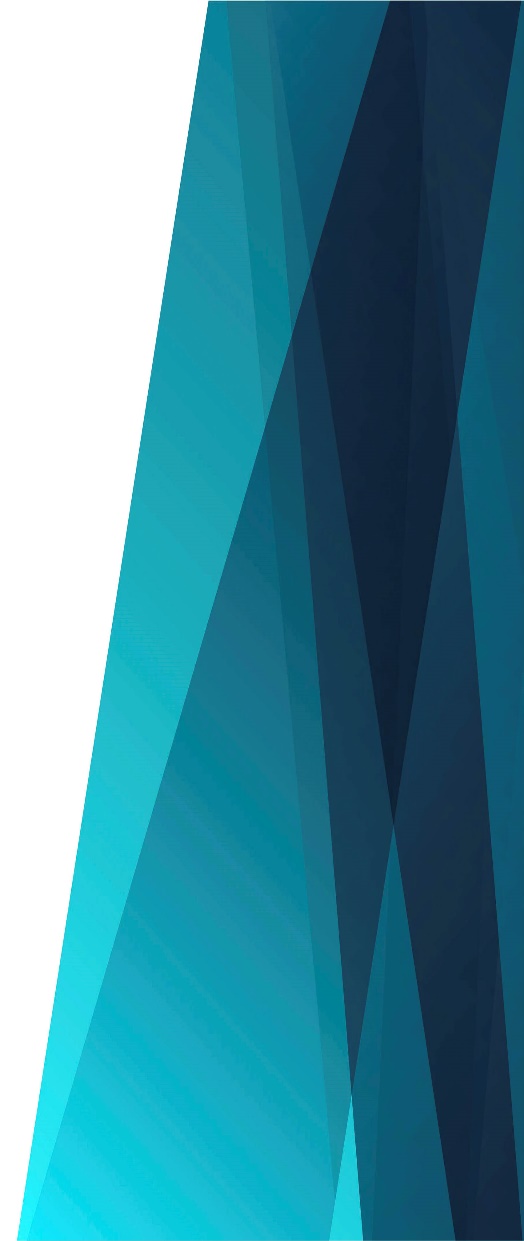 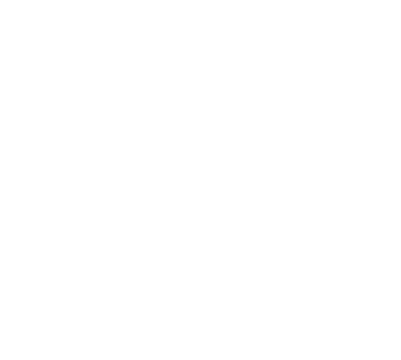 Припев:
 
Чистым быть, Чистым быть, 
Лишь чистым быть.
Чистые Бога узрят.
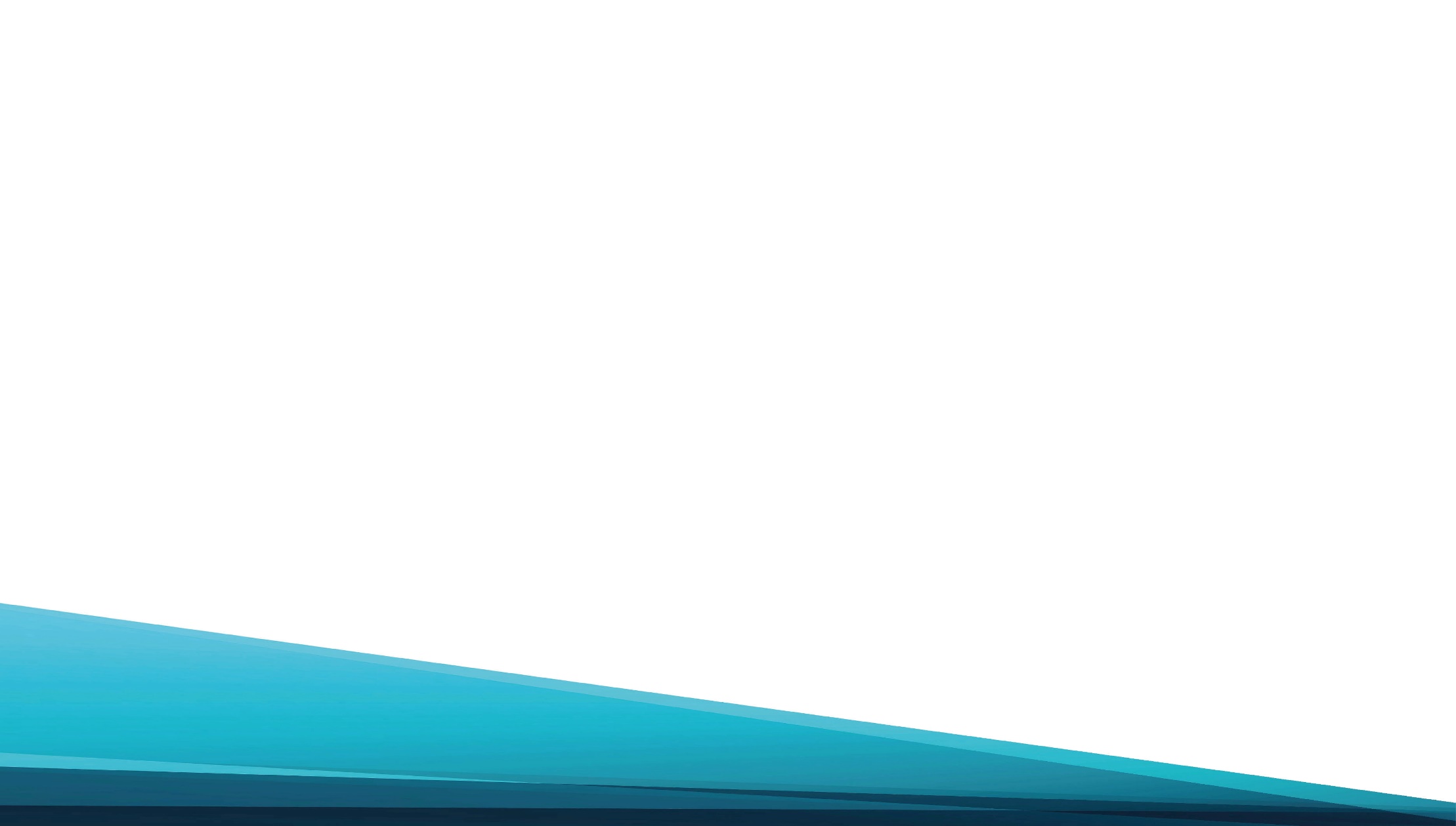 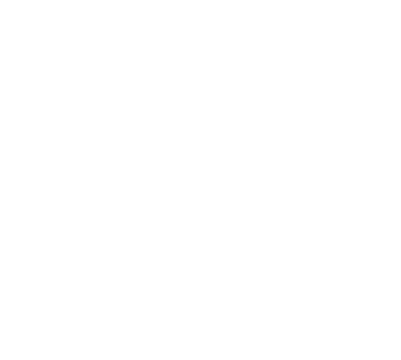 Пойду на Голгофу,
Кровью пречистой
Порочную совесть Там можно омыть.
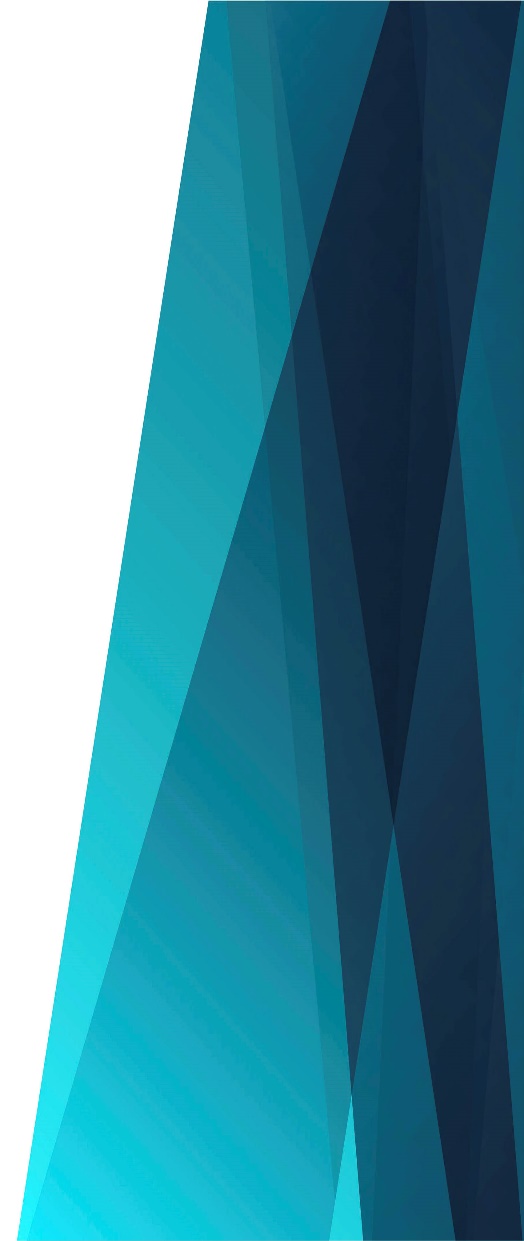 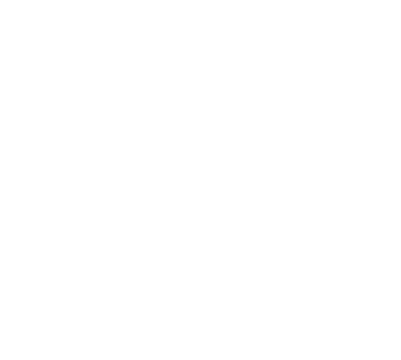 Припев:
 
Чистым быть, Чистым быть, 
Лишь чистым быть.
Чистые Бога узрят.
Желаю подобным 
Быть Иисусу,
Подобно Ему, 
Чтоб мне 
Чистым здесь жить.
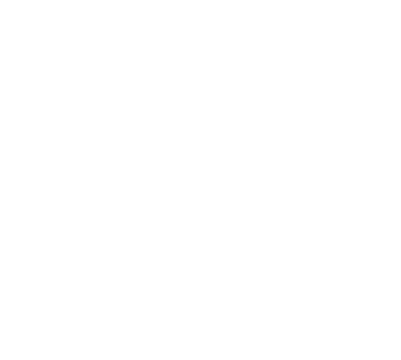 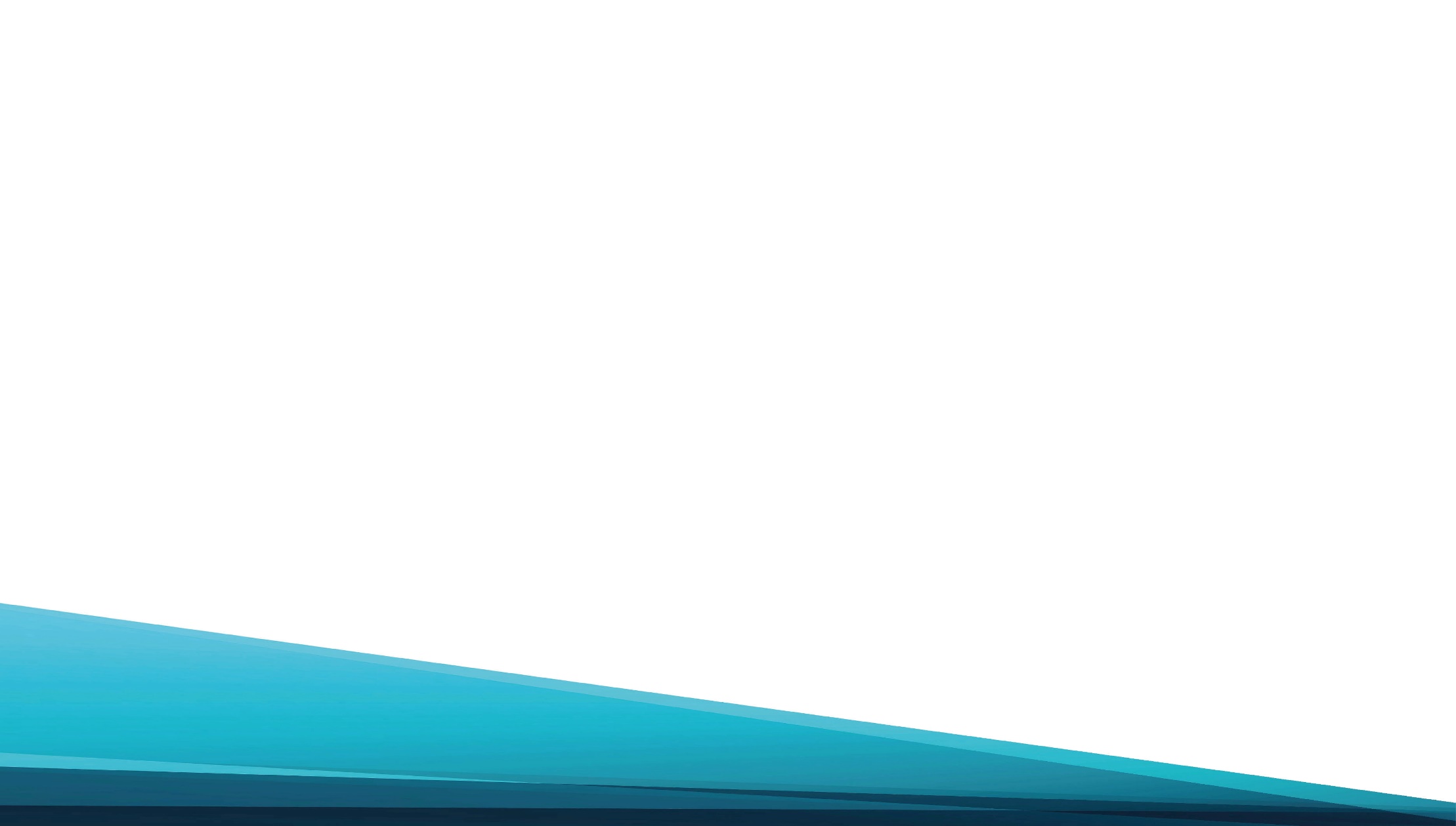 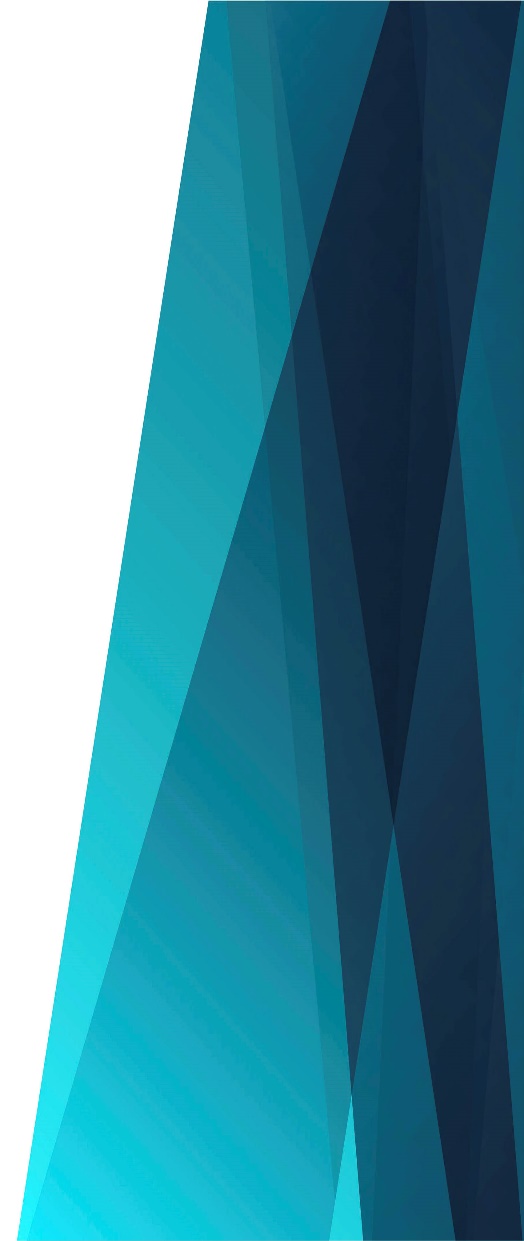 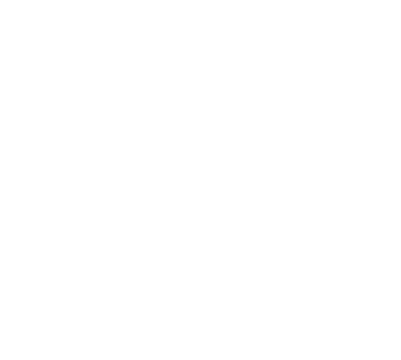 Припев:
 
Чистым быть, Чистым быть, 
Лишь чистым быть.
Чистые Бога узрят.
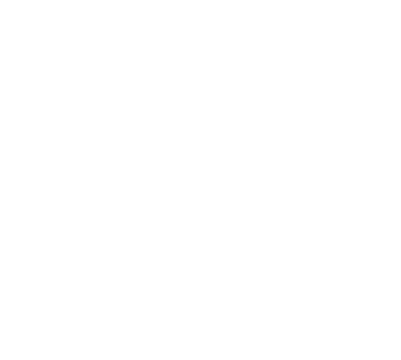 Быть может, придётся
Много терять мне,
Лишь чистое сердце
Желаю хранить.
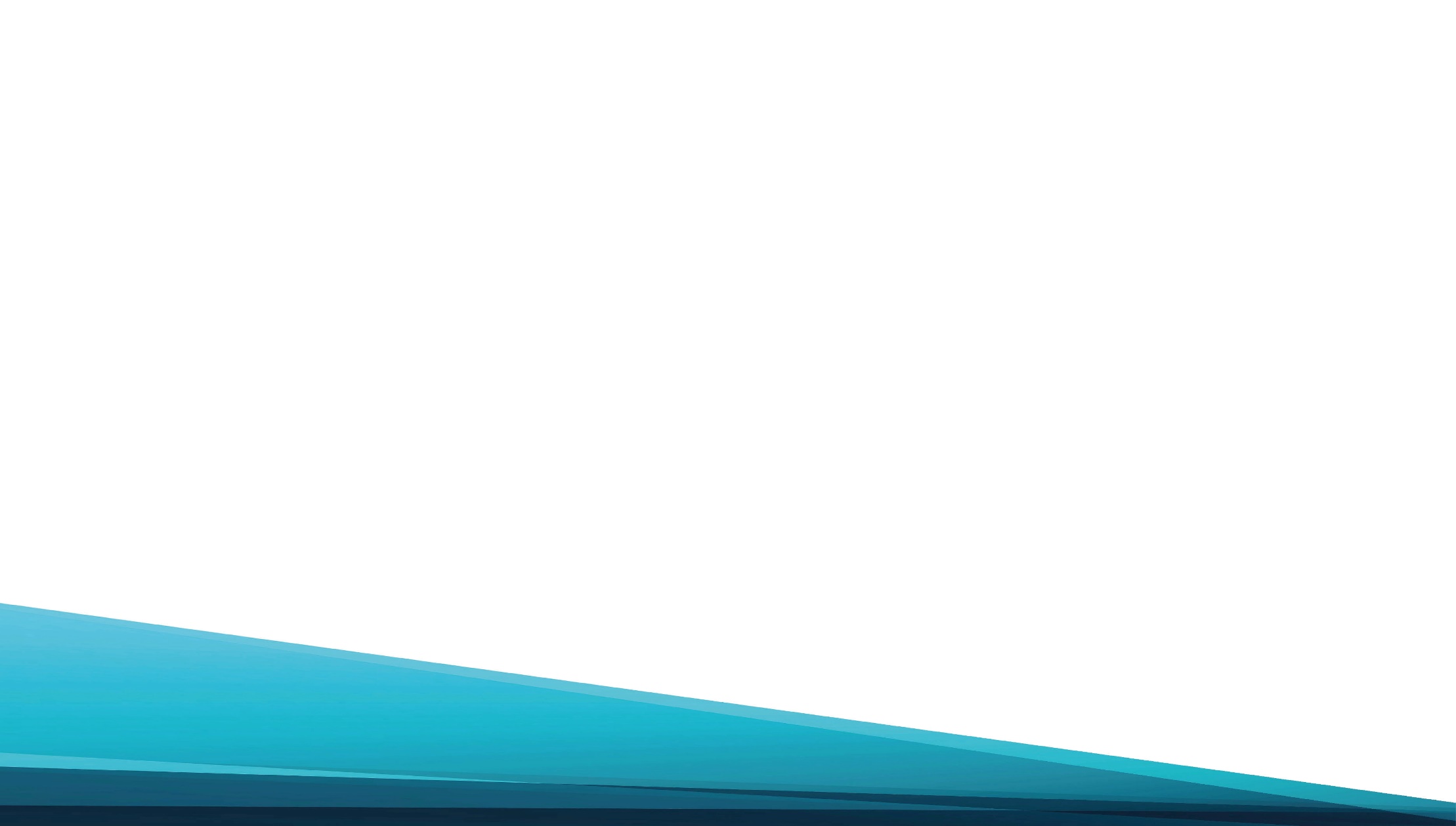 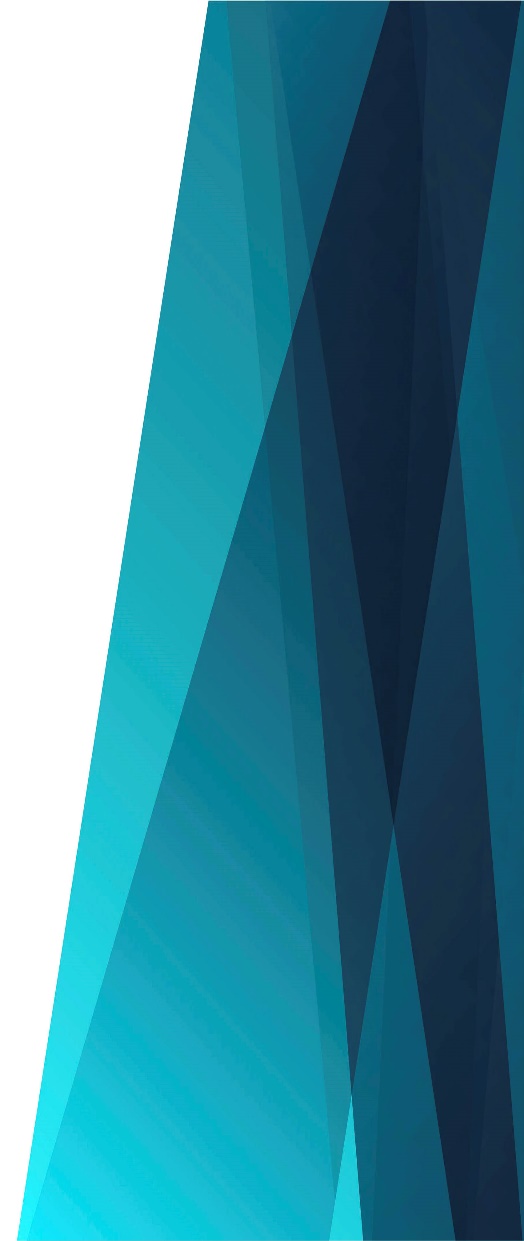 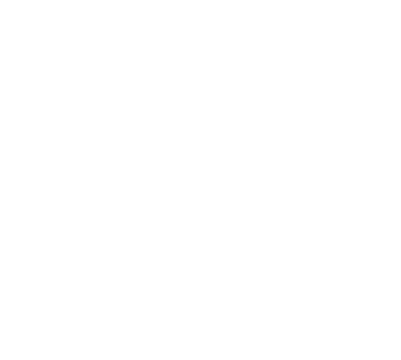 Припев:
 
Чистым быть, Чистым быть, 
Лишь чистым быть.
Чистые Бога узрят.